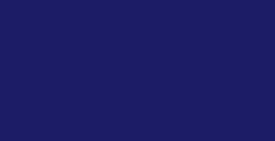 DEI STRATEGIC PLANNING WORKBOOK
7 Strategies to Improve Diversity, Equity & Inclusion as a Business Driver
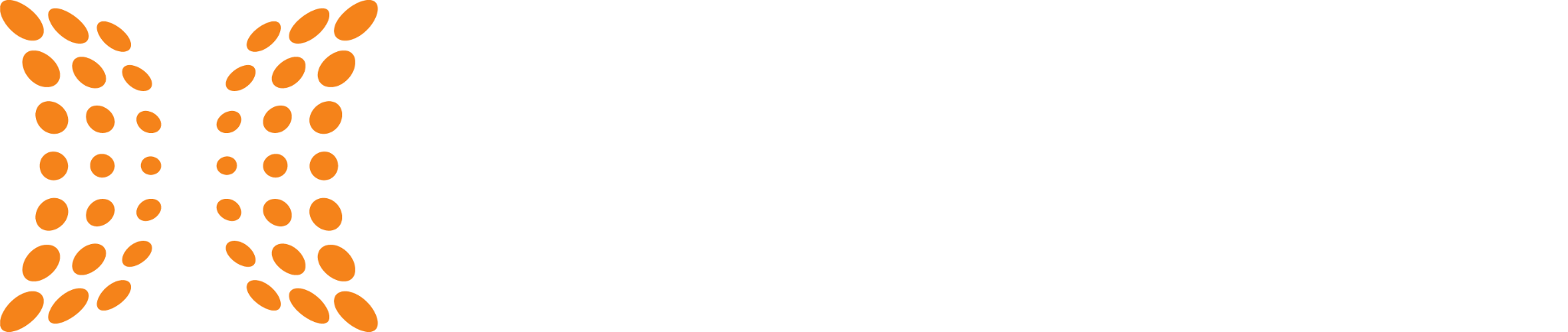 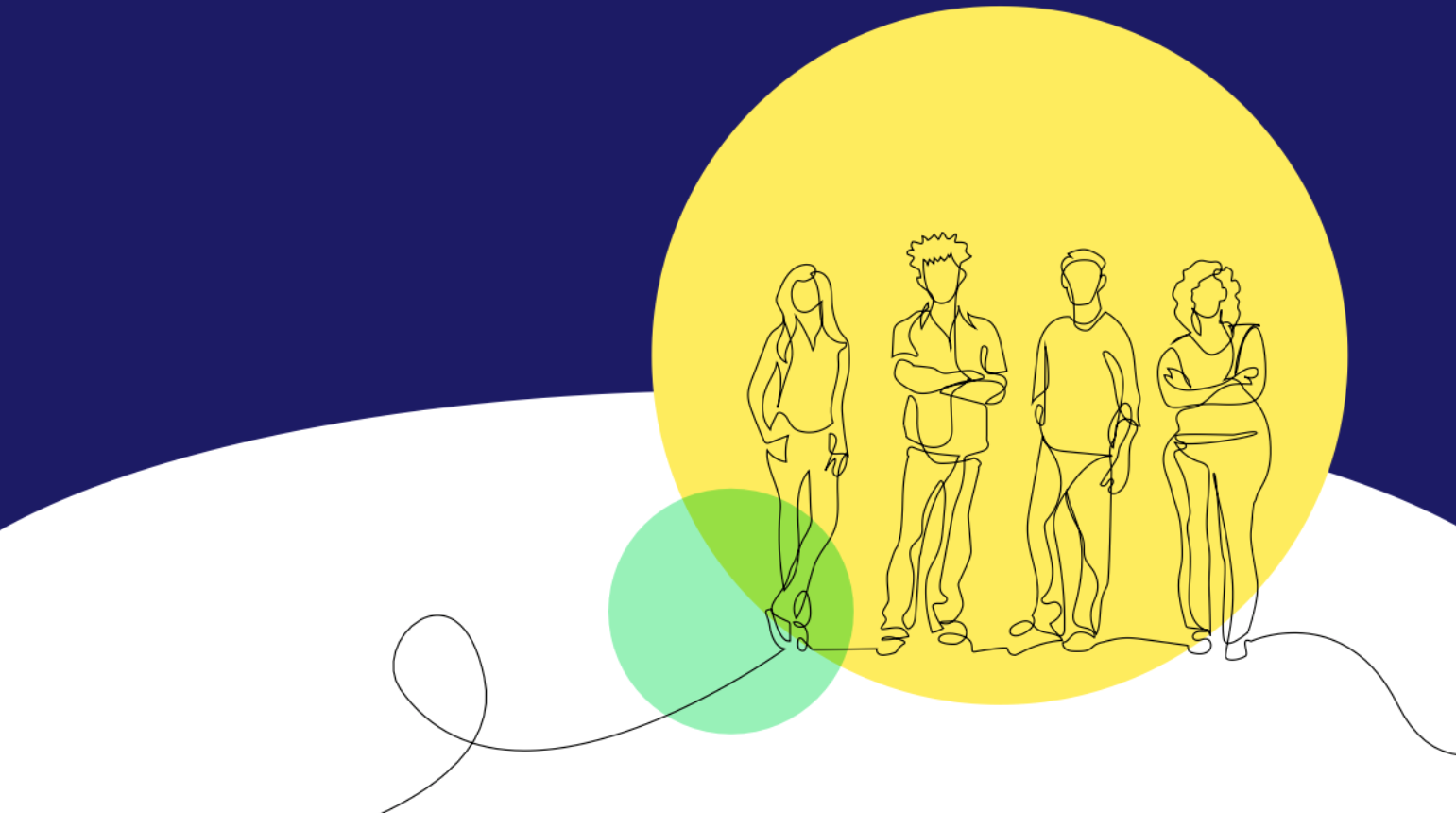 How to use this workbook
In this deck, we have compiled the most effective components for presenting the case for Diversity, Equity, and Inclusion (DEI) learning. This deck will be even more effective if tailored to your organization, so please feel free to edit the deck as necessary.
You know your leaders/employees and what will resonate with them, feel free to mix and match the following slides to what will be the most impactful for you. 
From having worked with thousands of companies and millions of users to implement DEI initiatives, we know that storytelling works. We’ve added space along the way for you to add your own personal experiences.
[Speaker Notes: We know talking about Diversity, Equity, and Inclusion, and being the champion of the initiative is hard. We put this workbook in a deck to help you educate others on the importance of DEI in hopes of co-creating a strategy. The purpose of this deck depends on where your organization is in the DEI journey. If you’re just starting out, you may need to spend more time talking about the business case. If you’re farther along, you may want to spend more time discussing why you think giving employees access to e-learning courses is the next best step. We recommend setting aside 60 minutes at a minimum, but you’ll likely need more time if you have an engaged group or plan on sharing a long story of why DEI is important to you and the organization.]
Diversity, Equity & Inclusion (DEI) at [YOUR COMPANY NAME]
Insert your Company 
Logo Here
Introduction
Laying The Foundation
Our 7 Strategies
Takeaways and Q&A
YOUR NAME
YOUR JOB TITLE
YOUR DEPARTMENT / DIVISION
COMPANY NAME
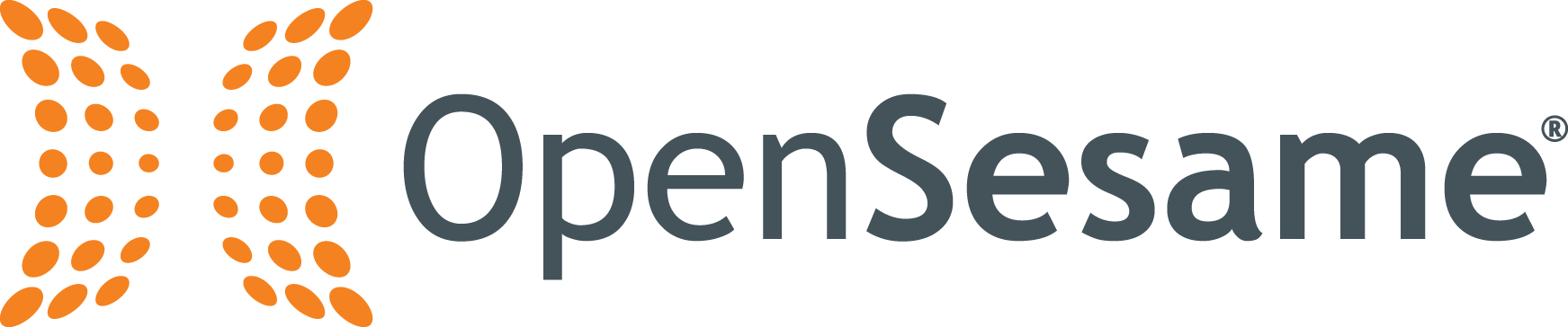 Most comprehensive catalog (>20,000 courses) from the world’s leading publishers. Multiple languages, formats, mobile friendly, all in one place.
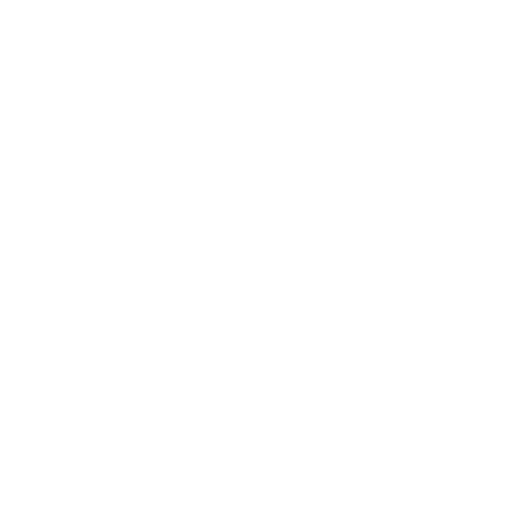 Developing the world’s most productive and admired workforces
Quality matters. Courses are reviewed using quality standards for suitability and compatibility. User ratings for courses are easy to find.
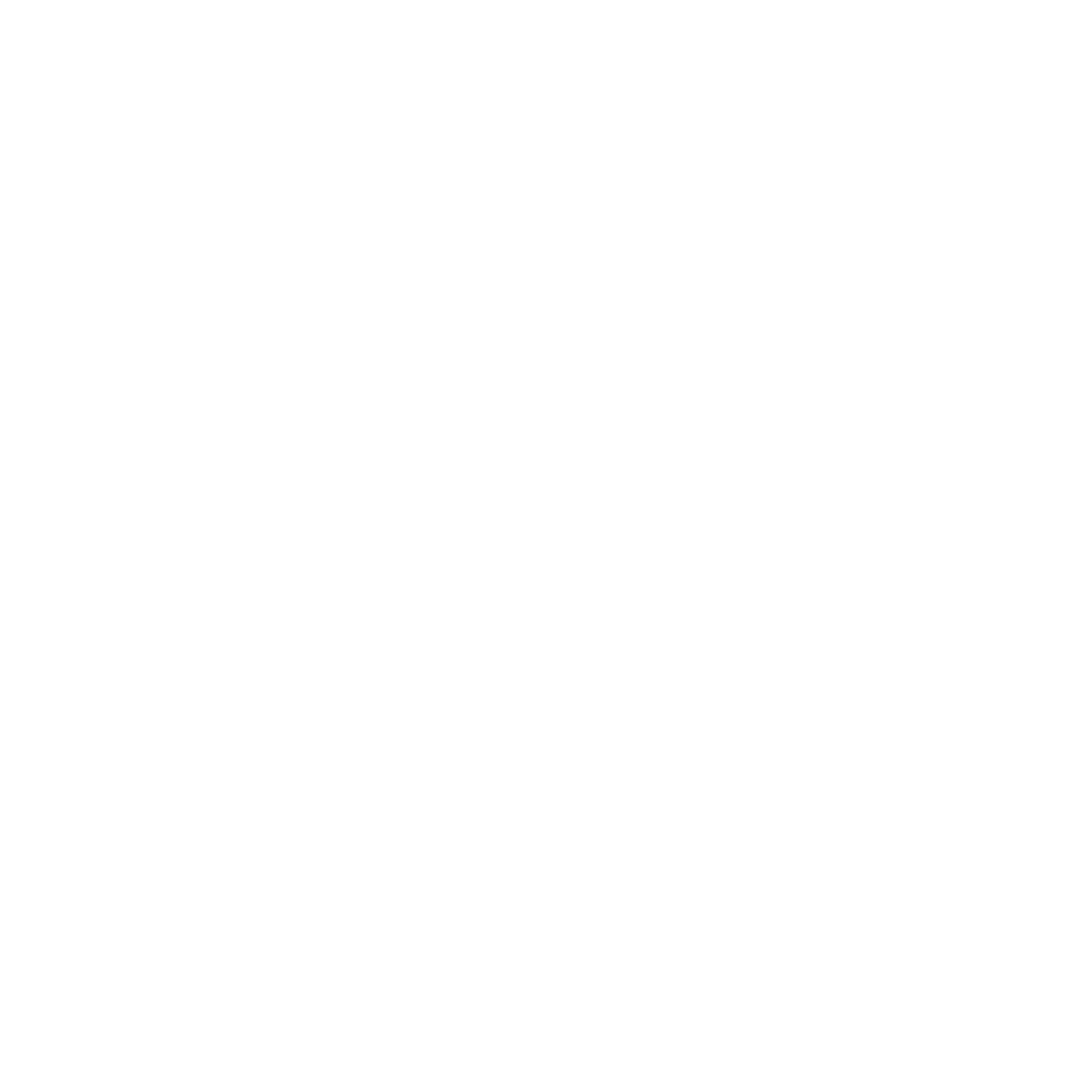 Seamless integration with any LMS. Easily find, purchase, administer, sync courses with your learning and other HR systems.
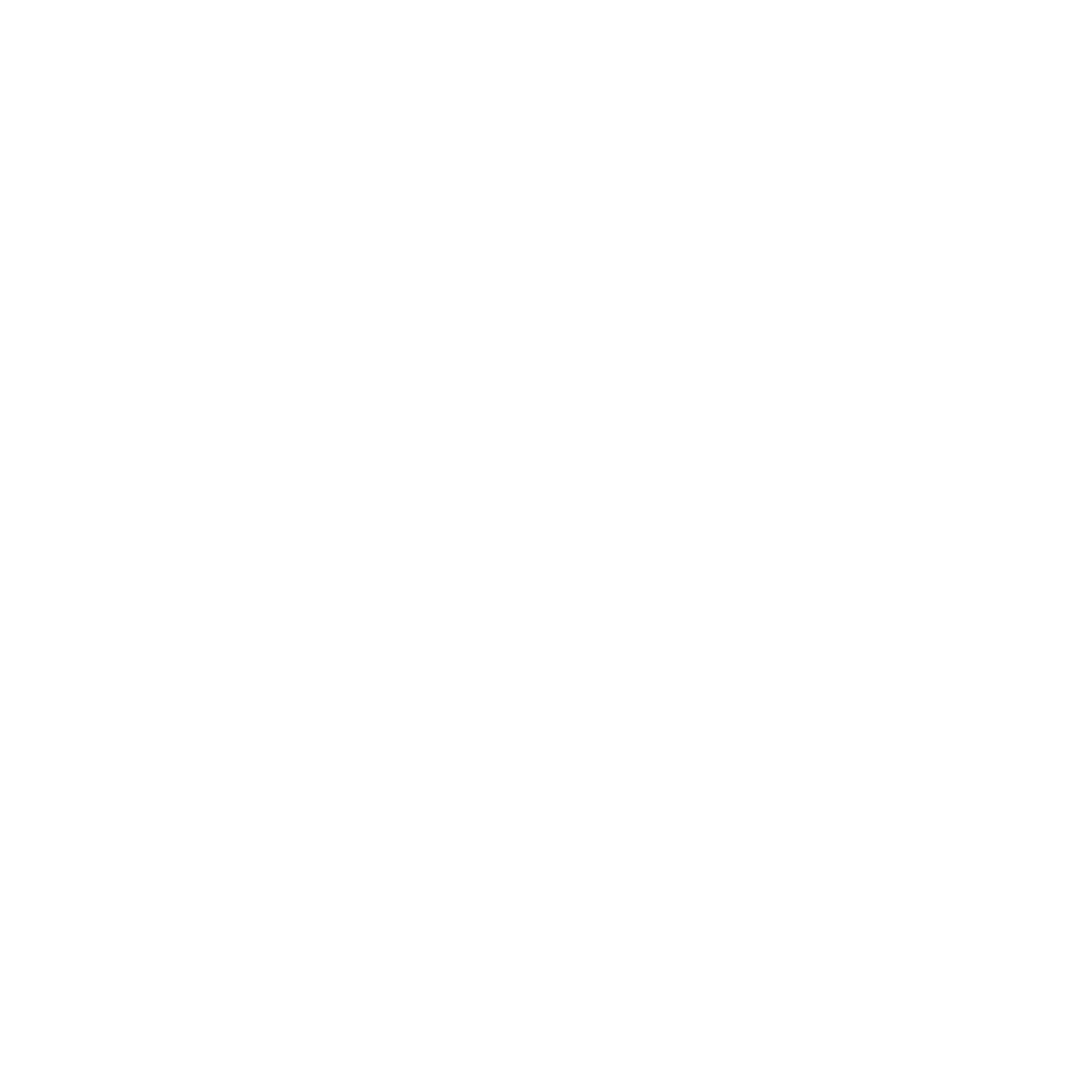 Expert curation and easy courses updates. We curate so you don’t have to. New or updated courses are easy to sync with your library.
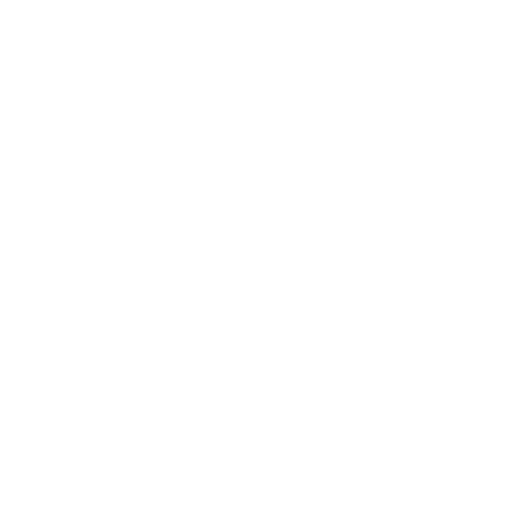 Business Skills 
Leadership / Management 
Accounting 
Telephone Skills
Time Management
Sales
Communication
Technology
Microsoft Office
Desktop
Social Media
IT
Cisco
Web Development
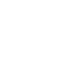 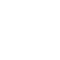 Safety
Workplace SafetyOSHA
Fire Safety
Forklift Safety
Defensive Driving
Certifications
Microsoft Certification 
Project Management (PMI / PMBOK)
Human Resources
CompTIA
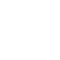 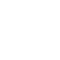 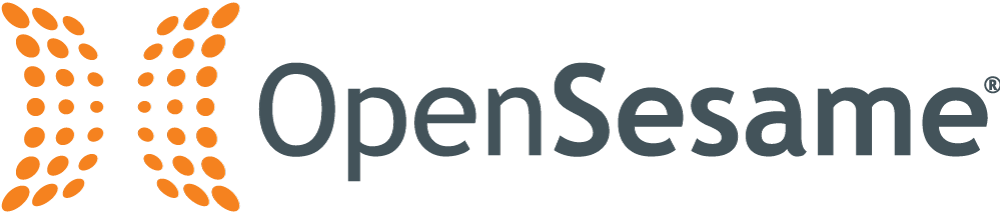 Most comprehensive catalog from world’s top publishers
Compliance
Ethics
GDPR
Privacy
Cybersecurity
Code of Conduct
Bribery & Corruption
Harassment Prevention
Industry Specific
Finance
Healthcare 
Hospitality
Banking
Manufacturing
Oil & Gas
Foreign Languages
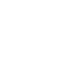 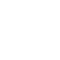 Diversity, Equity & Inclusion 
Unconscious Bias
Inclusive Leadership
Mental Health Awareness
Building Diverse Teams
Generational Diversity
Intercultural Competence
Wellness 
Corporate Wellness
Stress Management
Mindfulness and Meditation
Exercise and Fitness
 Resilience
Work/Life Management
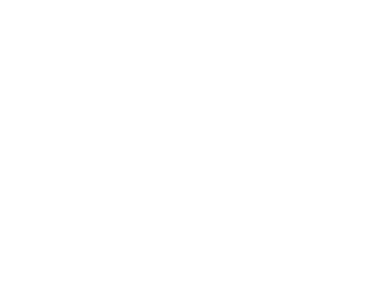 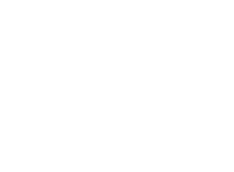 What DEI challenges are we facing?
Who is our workforce? 
What is most important to them?
What are our organization's DEI goals & objectives?
How does elearning fit into our DEI and L&D strategy?
How can our organization use L&D to adapt to market changes?
[Speaker Notes: In order for the conversation to progress, leadership MUST be bought in. Frankly, as leaders, they should already know the importance of diversity and inclusion as the research is overwhelming. 
Start a discussion where you ask leadership to answer some or all of these questions.]
A Business Case: 
The importance of Diversity, Equity, and Inclusion
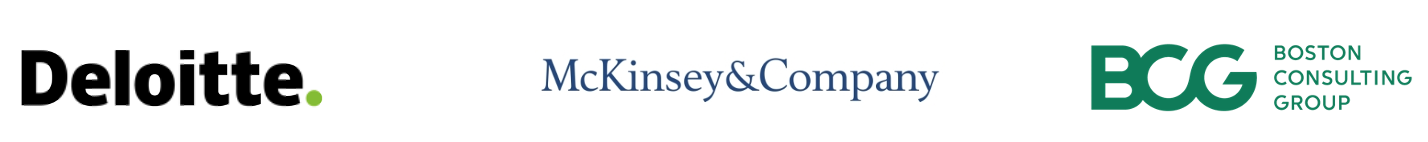 Inclusive leadership improves team performance by 17%, decision making quality by 20%, and team collaboration by 29%
Companies in the top quartile for racial and ethnic diversity are 35% more likely to have financial returns above their respective national industry medians
The relationship between Diversity and Innovation is positive and statistically significant
[Speaker Notes: This slide is to provide an additional research based gut-check and level set so you can discuss how you plan on building a diversity, equity, and inclusion strategy. We’ve called out team performance, financial performance and innovation because these outcomes are importance across industries, but feel free to add your favorite research here if you think something else will resonate. 

Deloitte: https://www2.deloitte.com/us/en/insights/deloitte-review/issue-22/diversity-and-inclusion-at-work-eight-powerful-truths.html
McKinsey: https://www.mckinsey.com/business-functions/organization/our-insights/why-diversity-matters
BCG: https://www.bcg.com/en-us/publications/2017/people-organization-leadership-talent-innovation-through-diversity-mix-that-matters.aspx]
Our Future of Work is Intersectional
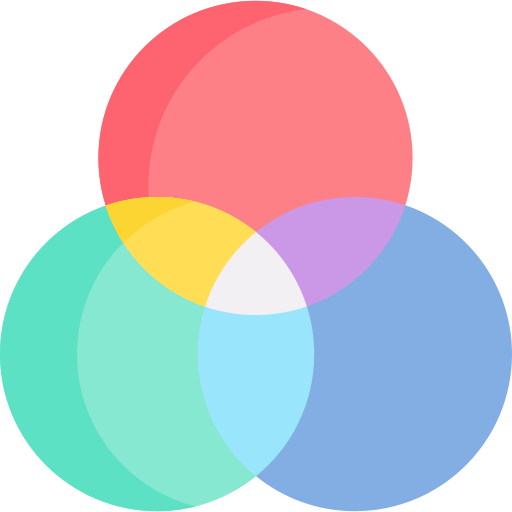 The workforce is increasingly more diverse.
more women
more people of color
more than 2x the people in Gen Z identify as LGBTQ+ than in Gen X
[Speaker Notes: This slide demonstrates further that our future is going to look dramatically different than how it does today. We need people in the room to understand that macroeconomic and socio-cultural changes are going to shift the way we do business. It’s up to leaders to adapt - or risk falling behind. 

The future world does not look like the world we live in today. The future is intersectional - for every 100 Straight White Men exiting the workforce (55 years old+), only 66 SWM men are filling their shoes (looking at the <25 group). 

So what does the Gen Z workforce look like then? The entering workforce is increasingly more diverse, more women, more people of color, and more than 2x identify as LGBTQ. This will influence the way you operate as a company (because your customers are going to be more diverse than before). It’s also going to dramatically change how you hire and build an inclusive culture. The opportunity is ours; companies that “get it” are going to build businesses and brands that last. Companies that don’t understand the future and the implications of this data will not survive. They won’t be able to hire and retain employees - and won’t be able to market and sell to the increasingly diverse customer base.

It can be easy to get stuck in a general conversation about Diversity, Equity, and Inclusion. While understanding the external reasons to focus on DEI is important, we recommend moving to the personalized reasons (why it’s important for your company, right now), as soon as it seems people understand the external reasons.]
Why it’s important to [Your Company Name]
[Add a quote, statistic, or statement about why Diversity and Inclusion is important at your company]
[Speaker Notes: Considering who will be in the room and how you’ve seen them be influenced, we suggest you input a quote, statistic, or story that connects diversity, equity, and inclusion to an issue that is personally important to those in the room.

Suggestions:
●Quote from CEO/Leadership team
●Reflection on diverse customer base (or how internal DEI can expand your customer base)
●Data/statistic about inclusion in your industry or field
●Data/statistic about how inclusion is valued by employees
●Reflection on how DEI connects to your company values
●Story - either your own or a fellow coworker’s]
The Seven DEI Strategies for Success
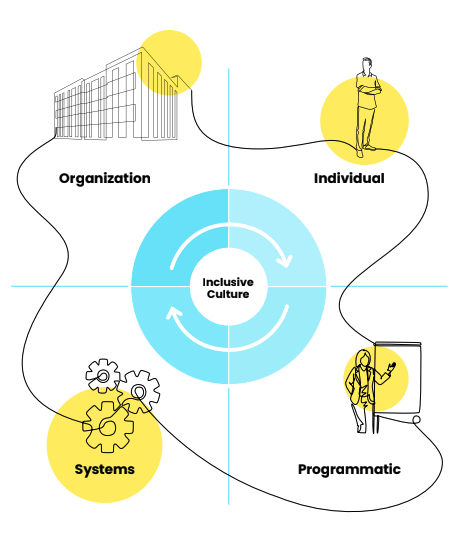 Take a Holistic Approach
Establish and Demonstrate Strong Values 
Prioritize DEI Efforts Based on Business Needs
Develop Continuous Learning Experiences
Measure, Evaluate, and Evolve
Leverage Technology
Celebrate Progress and Success
[Speaker Notes: The Seven Strategies for Diversity, Equity, and Inclusion (DEI) Success: https://www.opensesame.com/lists/detail/1133133]
Strategy 1: 
Take a Holistic Approach
The Seven DEI Strategies for Success
#1: Take a Holistic Approach
DEI Touchpoints to identify:
Internal Communications
Messages
Workshops
Intranet
Customer Support and Relationship Management
CRM System, Policies and Privacy
Web
Email
Call Center
Advertising
Agencies and Partnerships
Television
Radio
Print
Website
Web Banners
Sponsorships
Human Resources
Promotion and Career Growth
Diversity and Hiring Practices
Compensation and Benefits
Product Design
Research and Development
Product Engineering
Quality Control
Manufacturing
Product Aesthetics
Product Usability
Product Usefulness
Facilities
Physical Work Environment
Virtual Work Environment
Public Relations and Media Relations
Agencies and Partnerships
Press Releases
IT
User Support
Shareholder Relations
Governance and Transparency
Events
Annual Reports
Financial Reporting Policies
Shareholder Newsletter
Operations
Structure and Controls
Sales and Product Marketing
Direct Marketing
Product Marketing
In-store Marketing
Corporate Social Responsibility
Philanthropy and Community Programs
Environmental Policy
Education Policy
Globalization Policy
Media Coverage
Annual Reports
Supplier Management
Supply Chain Management
Suppliers
[Speaker Notes: The Seven Strategies for Diversity, Equity, and Inclusion (DEI) Success: https://www.opensesame.com/lists/detail/1133133]
#1: Take a Holistic Approach
DEI Strategy Project Team
What does RACI stand for?
Responsible
Who is responsible for doing the actual work for the project task.
Accountable
Who is accountable for the success of the task and is the decision-maker. Typically the project manager.*
Consulted
Who needs to be consulted for details and additional info on requirements. Typically the person (or team) to be consulted will be the subject matter expert.
Informed
Who needs to be kept informed of major updates. Typically senior leadership.
[Speaker Notes: The Seven Strategies for Diversity, Equity, and Inclusion (DEI) Success: https://www.opensesame.com/lists/detail/1133133]
Strategy 2: 
Establish and Demonstrate Strong Values
The Seven DEI Strategies for Success
[Speaker Notes: The Seven Strategies for Diversity, Equity, and Inclusion (DEI) Success: https://www.opensesame.com/lists/detail/1133133]
#2: Establish and Demonstrate Strong Values 
Brainstorm your purpose
Use the prompts below to brainstorm your purpose for DEI

What does a diverse workforce look like?
What does an inclusive culture look like?
What is the purpose of measuring DEI?	
What sparked an interest in improving DEI?
Who will be informed of the purpose?	
What are the outcomes you hope to achieve?	
What does success look like?
[Speaker Notes: The Seven Strategies for Diversity, Equity, and Inclusion (DEI) Success: https://www.opensesame.com/lists/detail/1133133]
1/2
#2: Establish and Demonstrate Strong Values 
Group Your Values Worksheet
From the list below, circle the values that resonate with you. Do not over think your selections.
If you think of a value that is not on this list, be sure to write it down as well.
Brilliance
Fairness
Passion
Contribution
Humility
Peace
Warmth
Creativity
Humor
Perfection
Wealth
Credibility
Inclusiveness
Fun
Quality
Thoughtfulness
Abundance
Daring
Intuition
Acceptance
Decisiveness
Joy
Proactivity
Achievement
Dedication
Kindness
Professionalism
Advancement
Dependability
Knowledge
Punctuality
Adventure
Diversity
Leadership
Advocacy
Empathy
Learning
Relationships
Ambition
Encouragement
Love
Reliability
Appreciation
Enthusiasm
Loyalty
Usefulness
Collaboration
Health
Professionalism
Thankfulness
Cheerfulness
Recognition
Traditionalism
Spirituality
Versatility
Consistency
Honesty
Stability
Vision
Resilience
Attractiveness
Ethics
Making a Difference
Resourcefulness
Autonomy
Excellence
Teamwork
Mindfulness
Responsibility
Balance
Expressiveness
Motivation
Preparedness
Responsiveness
Being the Best
Ethics
Optimism
Security
Benevolence
Open-Mindedness
Self-Control
Boldness
Originality
Selflessness
Community
Simplicity
Calmness
Family
Performance
Stability
Caring
Friendships
Personal
Development
Success
Challenge
Flexibility
Proactive
Charity
Freedom
Cleverness
Generosity
Trustworthiness
Commitment
Growth
Safety
Understanding
Compassion
Flexibility
Security
Uniqueness
Cooperation
Happiness
Service
Grace
Playfulness
Well-Being
Curiosity
Independence
Popularity
Wisdom
Accountability
Individuality
Power
Zeal
Innovation
Inspiration
Intelligence
Flexibility
Security
Uniqueness
Cooperation
[Speaker Notes: The Seven Strategies for Diversity, Equity, and Inclusion (DEI) Success: https://www.opensesame.com/lists/detail/1133133]
2/2
#2: Establish and Demonstrate Strong Values 
Group Your Values Worksheet
Group all similar values together from the list of values you just circled.
Select the Top 3-6 Values
[Speaker Notes: The Seven Strategies for Diversity, Equity, and Inclusion (DEI) Success: https://www.opensesame.com/lists/detail/1133133]
#2: Establish and Demonstrate Strong Values 
Define DEI, or DEIB, or DEIAB
DIVERSITY
The representation of various identities and differences
EQUITY
Ensuring that every individual has an equal opportunity to make the most of their lives and talents.
INCLUSION
Authentically bringing traditionally excluded individuals and/or groups into processes, activities, and decision/policy making in a way that shares power.
[Speaker Notes: The Seven Strategies for Diversity, Equity, and Inclusion (DEI) Success: https://www.opensesame.com/lists/detail/1133133]
#2: Establish and Demonstrate Strong Values 
Definitions of DEI at your Organization
Please review your organization’s current definition of diversity, equity, and inclusion. Ask yourself the following:
Are there elements that are missing? Are there areas that need attention?
Is this definition well understood? Is this definition ingrained in the culture of the organization?
Your goals for DEI reflect the desired outcomes of the strategic plan. To achieve them, they must align with the institution’s stated vision, mission, and values and be seen by all as strategic initiatives so they are not “siloed.”
[Speaker Notes: The Seven Strategies for Diversity, Equity, and Inclusion (DEI) Success: https://www.opensesame.com/lists/detail/1133133]
Strategy 3: 
Prioritize DEI Efforts Based on Business Needs
The Seven DEI Strategies for Success
[Speaker Notes: The Seven Strategies for Diversity, Equity, and Inclusion (DEI) Success: https://www.opensesame.com/lists/detail/1133133]
#3: Prioritize DEI Efforts Based on Business Needs
Strategic Goals & Priorities
Based on the data you analyzed in #1, what DEI goals should your organization focus on?
[Speaker Notes: The Seven Strategies for Diversity, Equity, and Inclusion (DEI) Success: https://www.opensesame.com/lists/detail/1133133]
Strategy 4: 
Develop Continuous Learning Experiences
The Seven DEI Strategies for Success
[Speaker Notes: The Seven Strategies for Diversity, Equity, and Inclusion (DEI) Success: https://www.opensesame.com/lists/detail/1133133]
#4: Develop Continuous Learning Experiences
Goal to achieve (Based on #3 step)
Timeline
Develop a Cycle of Inquiry
Gaps in Knowledge
Take the DEI Survey
What do people need to know based on the results of their DEI Survey?
[Speaker Notes: The Seven Strategies for Diversity, Equity, and Inclusion (DEI) Success: https://www.opensesame.com/lists/detail/1133133]
Strategy 5: 
Measure, Evaluate, and Evolve
The Seven DEI Strategies for Success
[Speaker Notes: The Seven Strategies for Diversity, Equity, and Inclusion (DEI) Success: https://www.opensesame.com/lists/detail/1133133]
#5 Measure, Evaluate and Evolve
Collect Organizational Demographic Data
Goal to achieve (Based on #3 step)
New Hire Data
Exit Data
Current DEI Training Programs
Workforce Composition
Engagement Data
[Speaker Notes: The Seven Strategies for Diversity, Equity, and Inclusion (DEI) Success: https://www.opensesame.com/lists/detail/1133133]
#5 Measure, Evaluate and Evolve
Examples of What to Measure
DIVERSITY MEASURES
Representation: Percentage of employees from monitored groups compared with company and industry benchmarks.
Retention: Comparing average tenure for employees from monitored groups to average tenure across the workforce or average tenure of members of the dominant group.
Recruitment: Comparing the number of applicants for open positions from monitored groups against the potential pool of applicants from monitored groups or labour market representation.
Selection: Tracking appointments of individuals from monitored groups compared with appointments of applicants who are not members of a monitored group. Useful for identifying bias in assessment and selection.
Promotion: Tracking promotions awarded to individuals from monitored groups compared with promotions awarded to individuals who are not members of a monitored group. Useful for identifying bias in assessment and selection.
Development: Tracking lateral moves, appointments to acting roles, training and other learning and development participation, and other stretch assignment opportunities by identity group. Useful for identifying bias in development.
Pay and benefits: Compare financial and non-financial rewards earned by individuals from monitored groups to financial and non-financial rewards earned by individuals who are not members of a monitored group. Useful for identifying bias in compensation and reward schemes.
[Speaker Notes: The Seven Strategies for Diversity, Equity, and Inclusion (DEI) Success: https://www.opensesame.com/lists/detail/1133133]
#5 Measure, Evaluate and Evolve
Examples of What to Measure
INCLUSION & BELONGING MEASURES
Inclusion and Belonging
I am proud to work here
I would recommend this company as a great place to work
This company motivates me to go beyond what I would in a similar role elsewhere
I rarely think about looking for a job at another company
I see myself still working at this company in two years' time
Fairness
Administrative tasks that don't have a specific owner (e.g., taking notes in meetings, scheduling events, cleaning up shared space) are fairly divided at Self
My job performance is evaluated fairly
I believe that my total compensation is fair, relative to similar roles at Self
Opportunities and Resources
When there are career opportunities at Self, I am aware of them
I know where to find information to do my job well
Self believes that people can always greatly improve their talents and abilities
Self enables me to balance work and personal life
Decision Making
I am satisfied with how decisions are made at Self
Perspectives like mine are included in the decision making at Self
I am included in decisions that affect my work
More at www.cultureamp.com
[Speaker Notes: The Seven Strategies for Diversity, Equity, and Inclusion (DEI) Success: https://www.opensesame.com/lists/detail/1133133]
#5 Measure, Evaluate and Evolve
DEI Focus Group Sessions Worksheet
Have you ever felt left out at the organization – either in work practices or socially? 
What makes you feel like you belong at the organization? 
In your experience, what are some barriers people don’t see but impact your ability to participate in the organization?
Do you have any experiences of masking or downplaying aspects of yourself at work? 
In your experience, what are some ways the organization can be more inclusive? 
How can your peers, managers, leaders, and other partners at the organization be more inclusive? 
If you’re comfortable with sharing, have you ever felt emotionally or physically unsafe?
[Speaker Notes: The Seven Strategies for Diversity, Equity, and Inclusion (DEI) Success: https://www.opensesame.com/lists/detail/1133133]
#5 Measure, Evaluate and Evolve
External Data to Collect
MARKETPLACE & COMMUNITY IMPACT
How does the current political climate impact employees from marginalized groups?
Are there any government policies that affect minority employees? (e.g. childcare/healthcare policies, labor regulations/immigration)
What is the political narrative and discourse on DEI?
What are competitors doing in DEI?
What emerging economic disruptions will impact DEI at your organization?
Is your workforce representative of the target customer base/industry the organization operates in?
How diverse is your vendor pool/industry? Does the organization source from diverse vendors?
What are the labor force participation rates of diverse groups?
What percentage of the unemployment rate is minority groups?
What are the immigration rates?
What are the urban population growth trends?
What are the demographics of the communities the organization operates in?
What social inequalities/barriers exist for minority employees?
What is being said on social media about your organization’s DEI state?
What social movements are currently taking place? (e.g. Black Lives Matter, MeToo)
What human rights legislations are in place in relation to DEI?
What are the minimum requirements established by the government for DEI at workplaces?
Are there any labor laws that impact DEI at the organization?
[Speaker Notes: The Seven Strategies for Diversity, Equity, and Inclusion (DEI) Success: https://www.opensesame.com/lists/detail/1133133]
#5 Measure, Evaluate and Evolve
Performance Dashboard
[Speaker Notes: The Seven Strategies for Diversity, Equity, and Inclusion (DEI) Success: https://www.opensesame.com/lists/detail/1133133]
Strategy 6: 
Leverage 
Technology
The Seven DEI Strategies for Success
[Speaker Notes: The Seven Strategies for Diversity, Equity, and Inclusion (DEI) Success: https://www.opensesame.com/lists/detail/1133133]
#6: Leverage Technology
Performance Dashboard
What technology tools are available/being used to provide DEI analytics?
1
Is there a disruptive technological change that would require diverse talent?
2
What impacts have artificial intelligence and workforce automation had on diverse individuals/employee groups in the industry?
3
[Speaker Notes: The Seven Strategies for Diversity, Equity, and Inclusion (DEI) Success: https://www.opensesame.com/lists/detail/1133133]
#6: Leverage Technology
Performance Dashboard
[Speaker Notes: The Seven Strategies for Diversity, Equity, and Inclusion (DEI) Success: https://www.opensesame.com/lists/detail/1133133]
Strategy 7: 
Celebrate Progress 
and Success
The Seven DEI Strategies for Success
[Speaker Notes: Remove circles]
🎉
#7: Celebrate Progress and Success
[Speaker Notes: The Seven Strategies for Diversity, Equity, and Inclusion (DEI) Success: https://www.opensesame.com/lists/detail/1133133]
🎉
#7: Celebrate Progress and Success
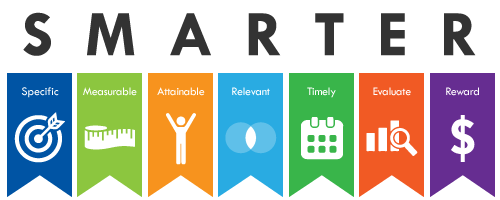 [Speaker Notes: The Seven Strategies for Diversity, Equity, and Inclusion (DEI) Success: https://www.opensesame.com/lists/detail/1133133]
The Seven Strategies for Diversity, Equity, and Inclusion (DEI) Success Courses
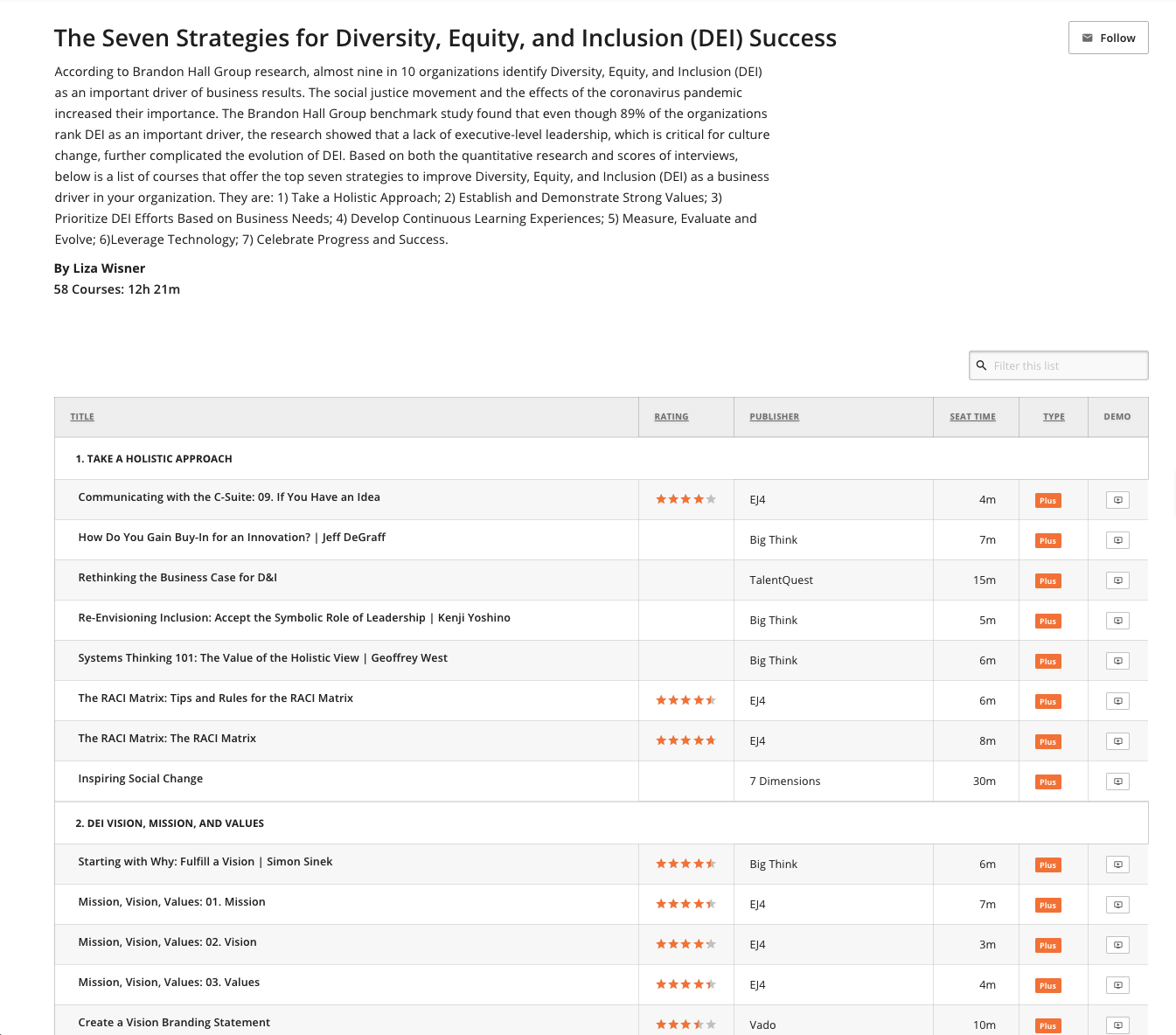 [Speaker Notes: The Seven Strategies for Diversity, Equity, and Inclusion (DEI) Success: https://www.opensesame.com/lists/detail/1133133]
The Seven DEI Strategies for Success
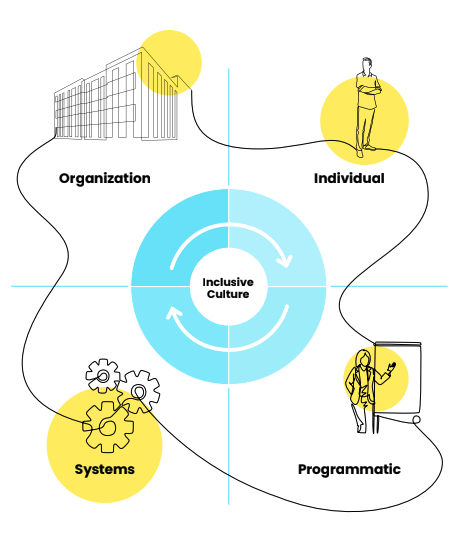 Take a Holistic Approach
Establish and Demonstrate Strong Values 
Prioritize DEI Efforts Based on Business Needs
Develop Continuous Learning Experiences
Measure, Evaluate, and Evolve
Leverage Technology
Celebrate Progress and Success
[Speaker Notes: The Seven Strategies for Diversity, Equity, and Inclusion (DEI) Success: https://www.opensesame.com/lists/detail/1133133]
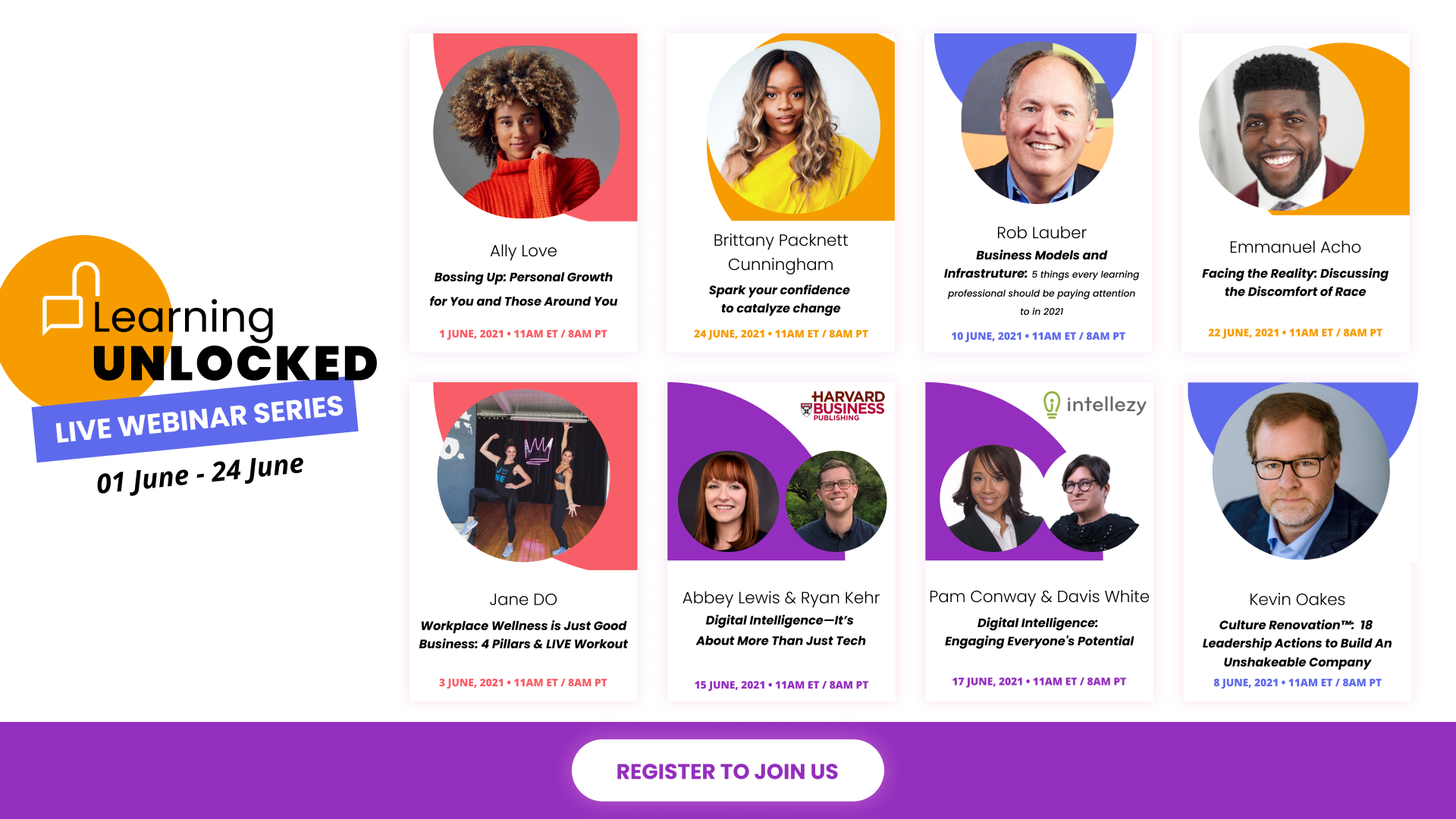 [Speaker Notes: Register Here: https://go.opensesame.com/learning-unlocked]
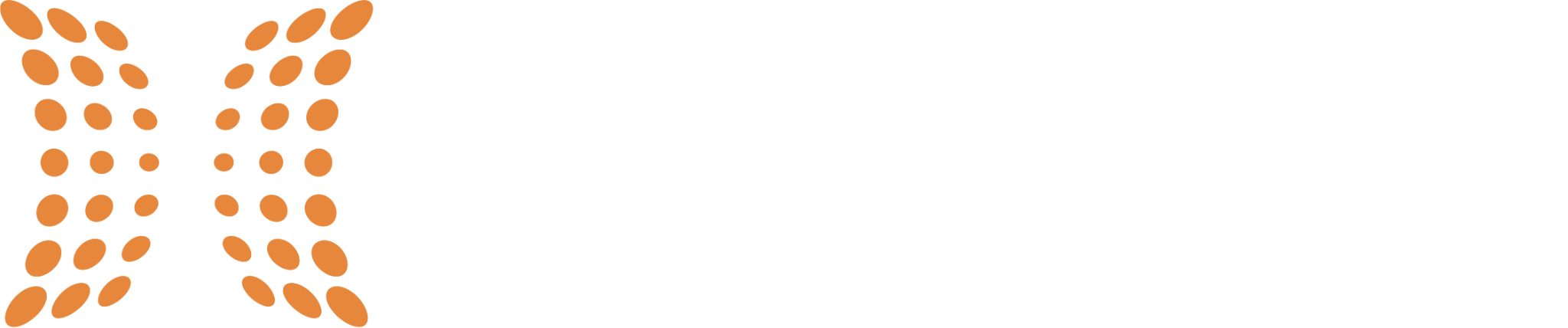 Start your organization’s DEI journey now.
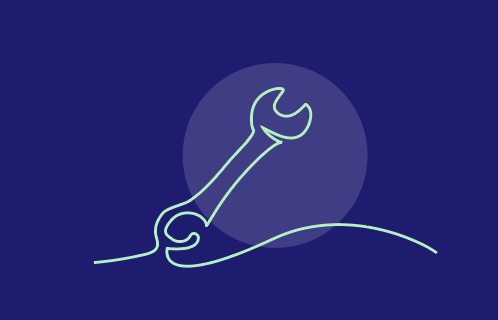 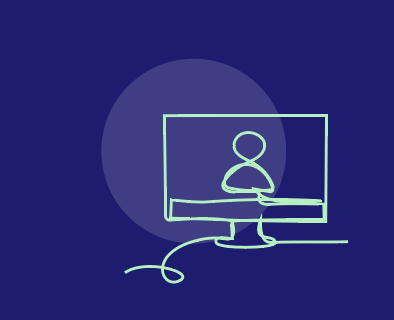 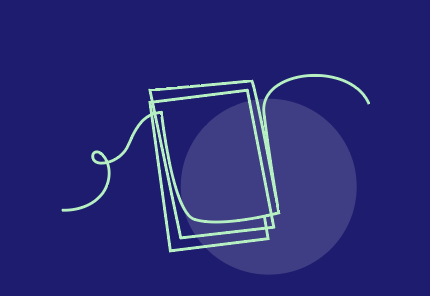 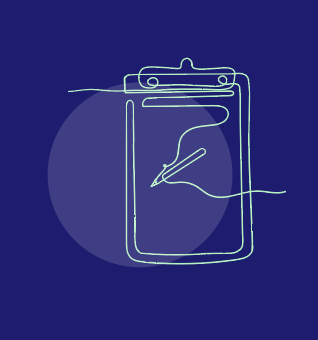 Watch the Webinars
Read the Whitepapers
Take the Survey
Explore the Toolkit
www.opensesame.com | (503) 808-1286 | info@opensesame.com
[Speaker Notes: Sources for Attribution
https://hr.mcleanco.com/research/diversity-equity-and-inclusion-workbook 
https://dei.extension.org/extension-resource/equity-assessment-worksheet  
https://www.aamc.org/services/member-capacity-building/diversity-and-inclusion-strategic-planning-toolkit  
https://diversity.berkeley.edu/sites/default/files/admin_strategic_planning_toolkit_final.pdf 
https://centreforglobalinclusion.org  
https://positivepsychology.com/wp-content/uploads/Core-Values-Worksheet.pdf  
https://www.cultureamp.com/diversity-inclusion-starter-kit 

The Seven Strategies for Diversity, Equity, and Inclusion (DEI) Success: https://www.opensesame.com/lists/detail/1133133]